Lager
- Hvad arbejder man med?
Lager
Hvorfor har man lagre?
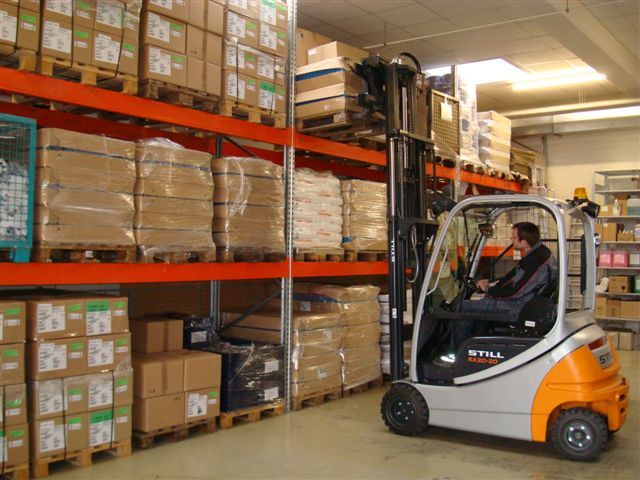 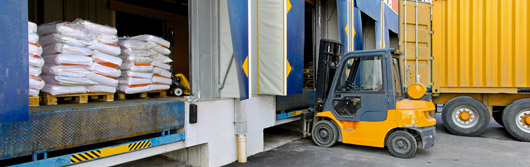 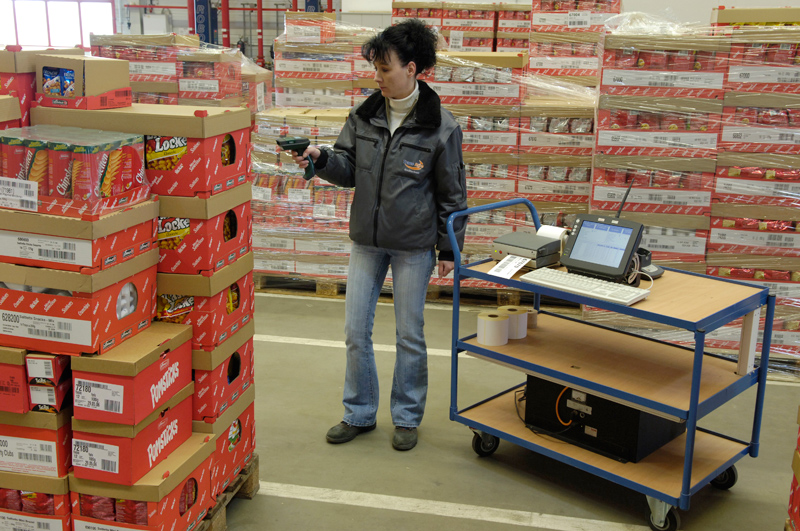 Lagerstyring
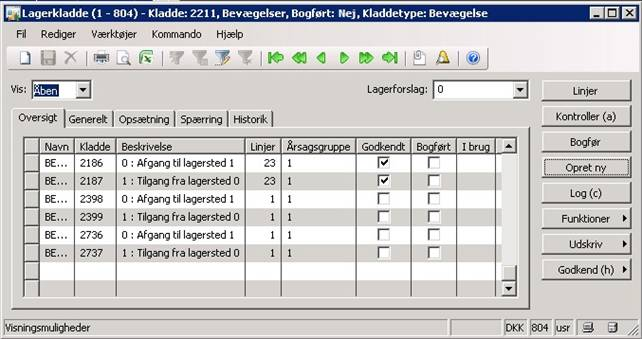 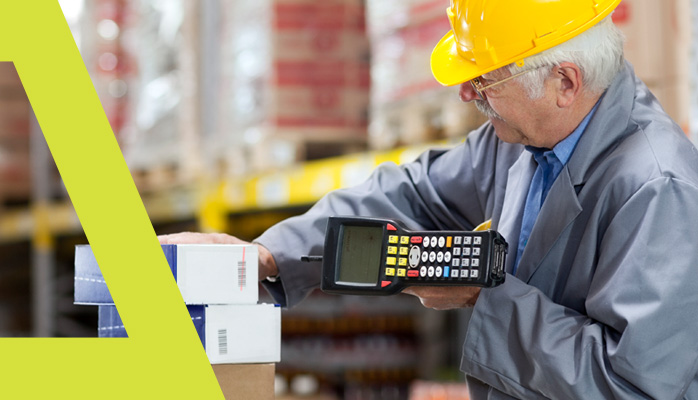 Lokationer
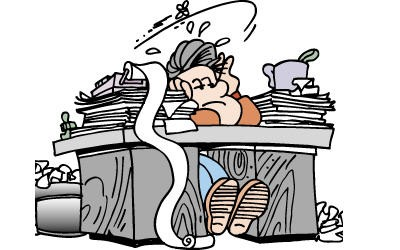 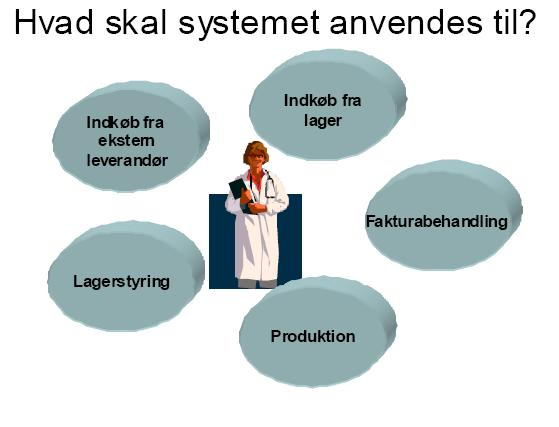 Hjælpemidler
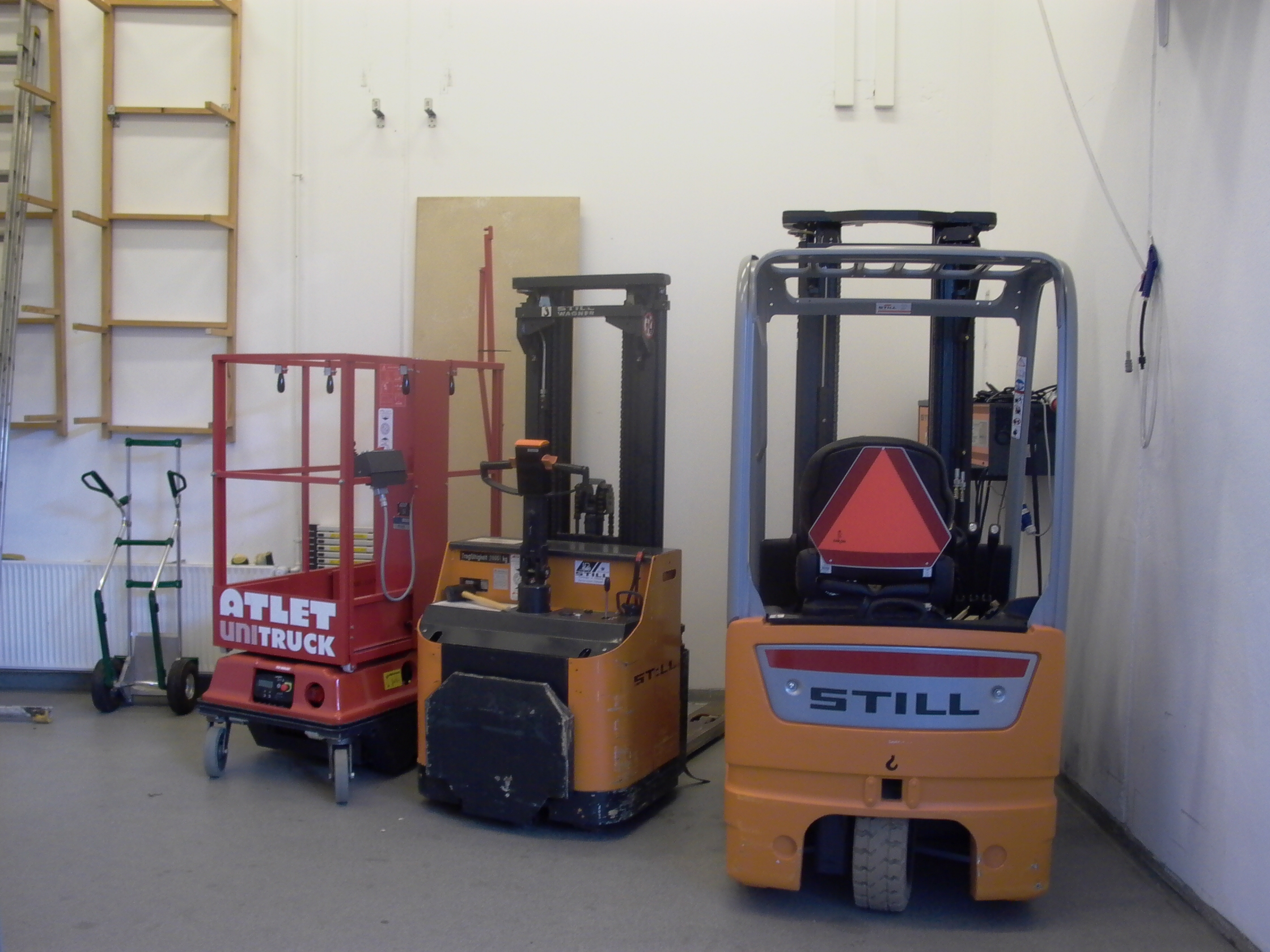 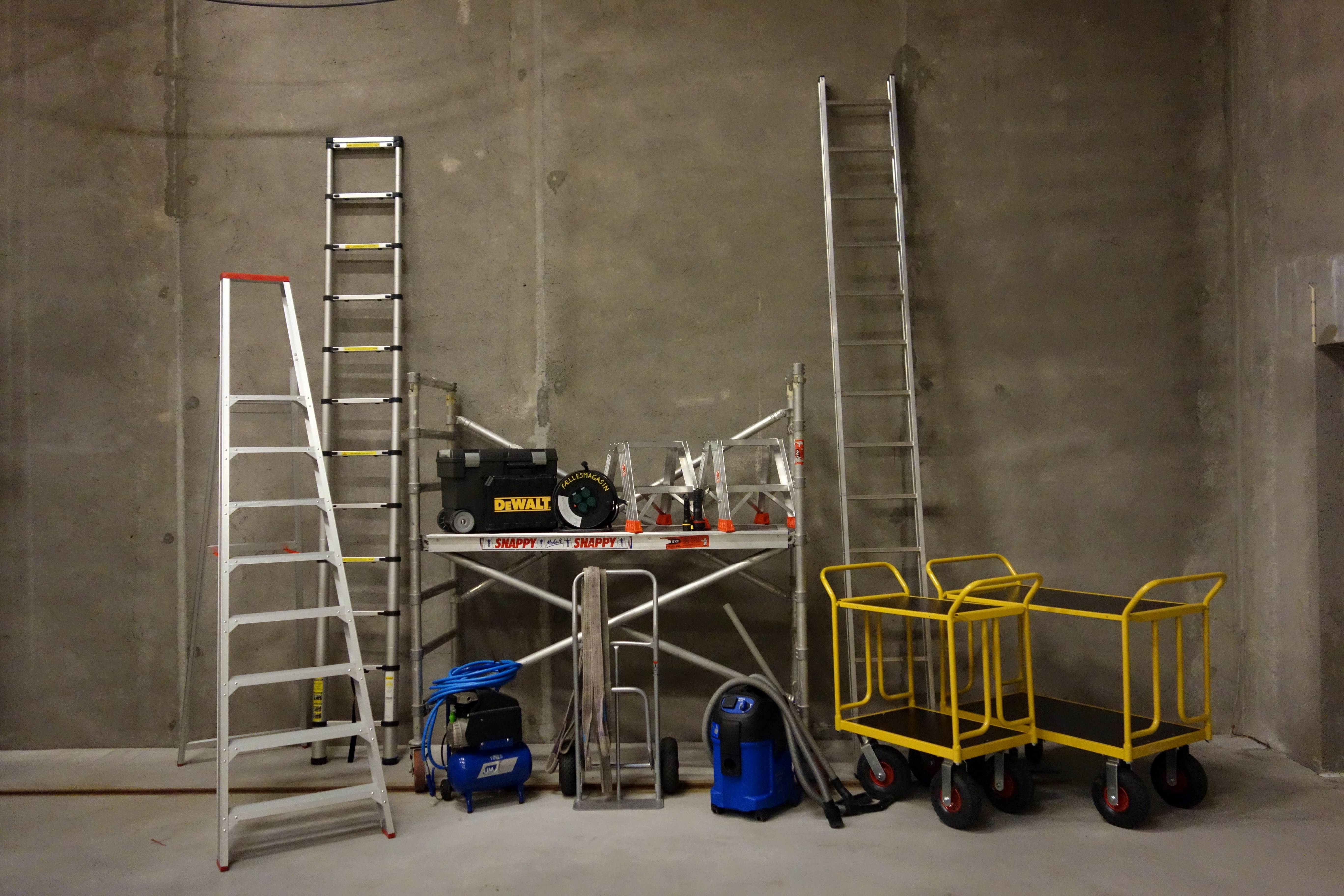 Intern Transport
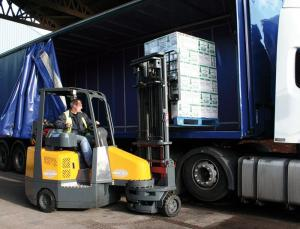 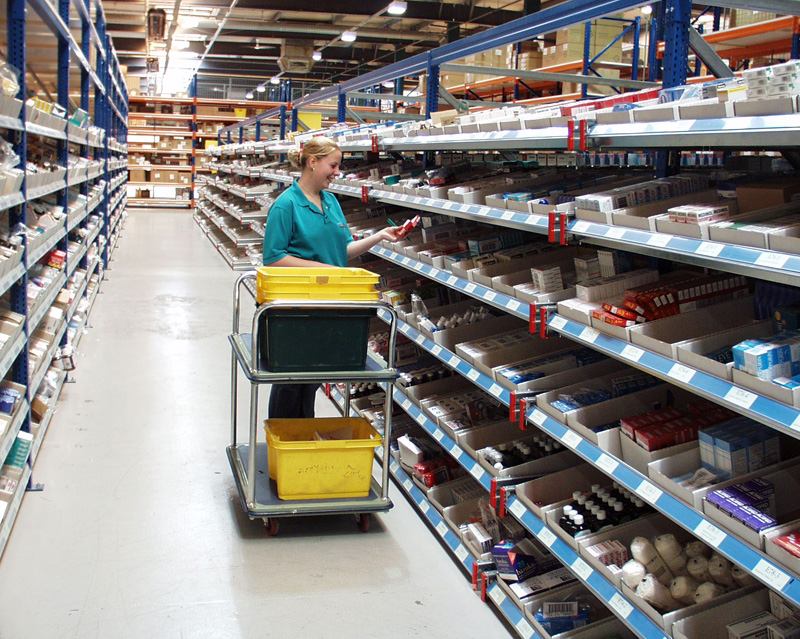 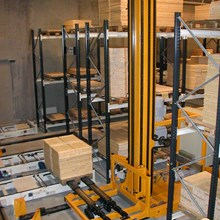 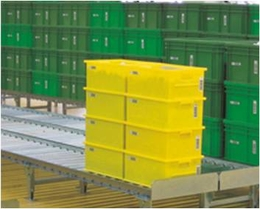 Ekstern Transport
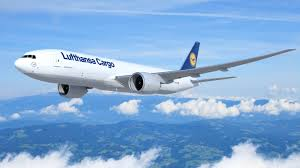 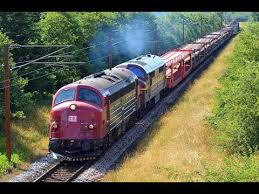 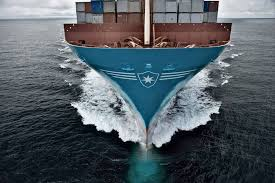 Supply Chain Management
Lean
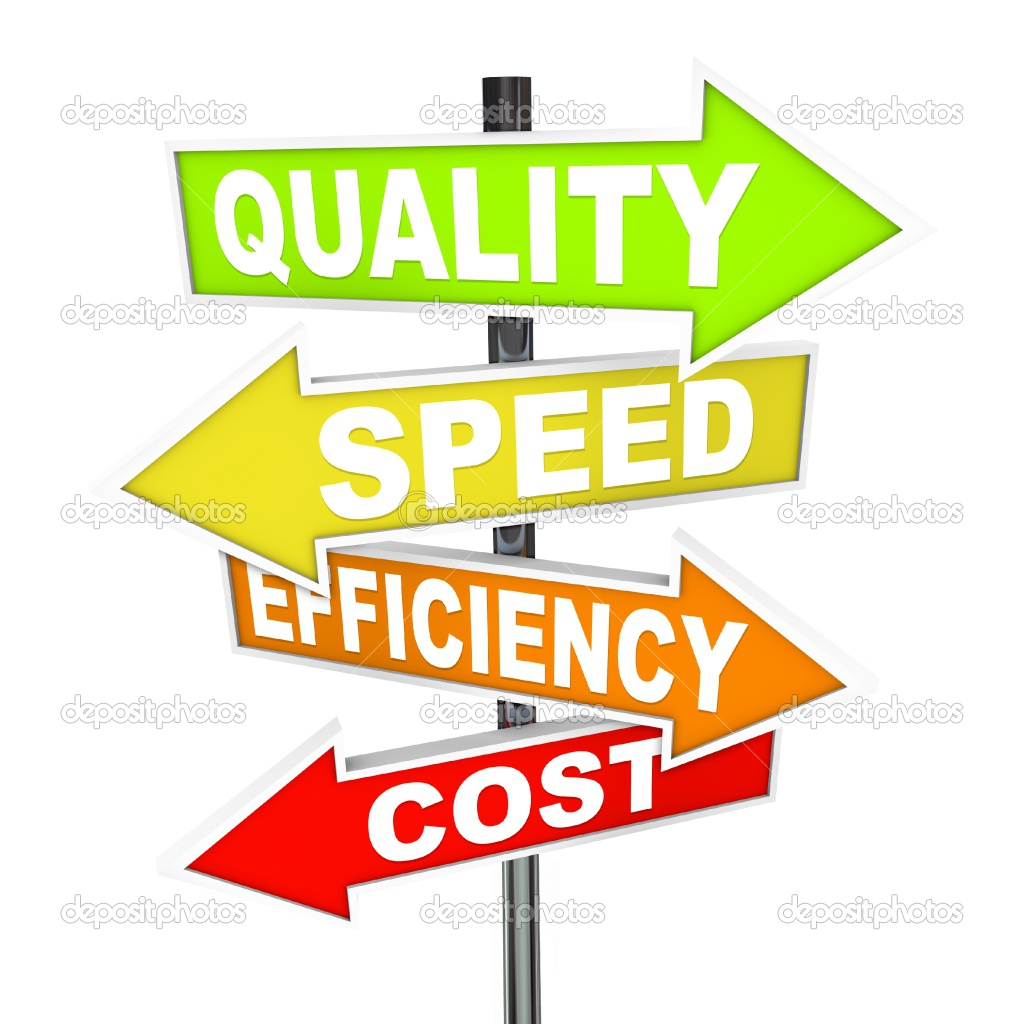 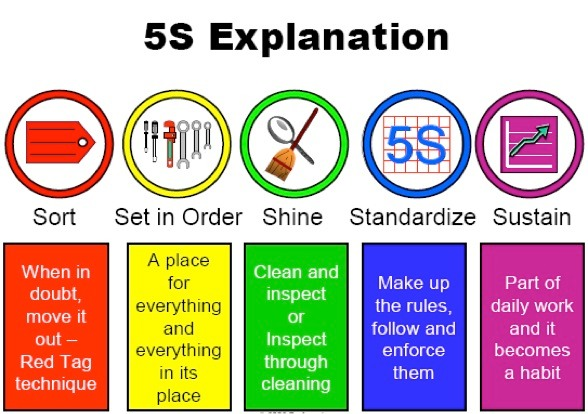